Factors Affecting Milk Quality and Quantity
Res. Assist, DVM Bahar ONARAN
Ankara University, Faculty of Veterinary Medicine
Department of Food Hygiene and Technology
Factors Affecting Milk Quanlity and Quantity
Species
Breed
Age
Stage of lactation
Dry period
Pregnancy
Seasonal differences
Maintanance conditions
Feed and water supply
Milking intervals 
Milking frequency
Diseases
Stress 
Other management factors…
Under normal situations, milk production increases during the first six weeks of lactation and then gradually decreases.
Species
In general, 
The bigger animal  more milk, diluted
The smaller animal  less milk, concentrated
Breed
Jersey gives milk with 7 % fat and higher solids than other breeds but contain less amount of milk.
Milk colour is also affected by breed type.
Milk from Jersey and Guernsey is yellowish colour.
Due to thse breeds convert much less carotene to vitamin A than other breeds.
Breed
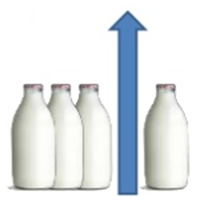 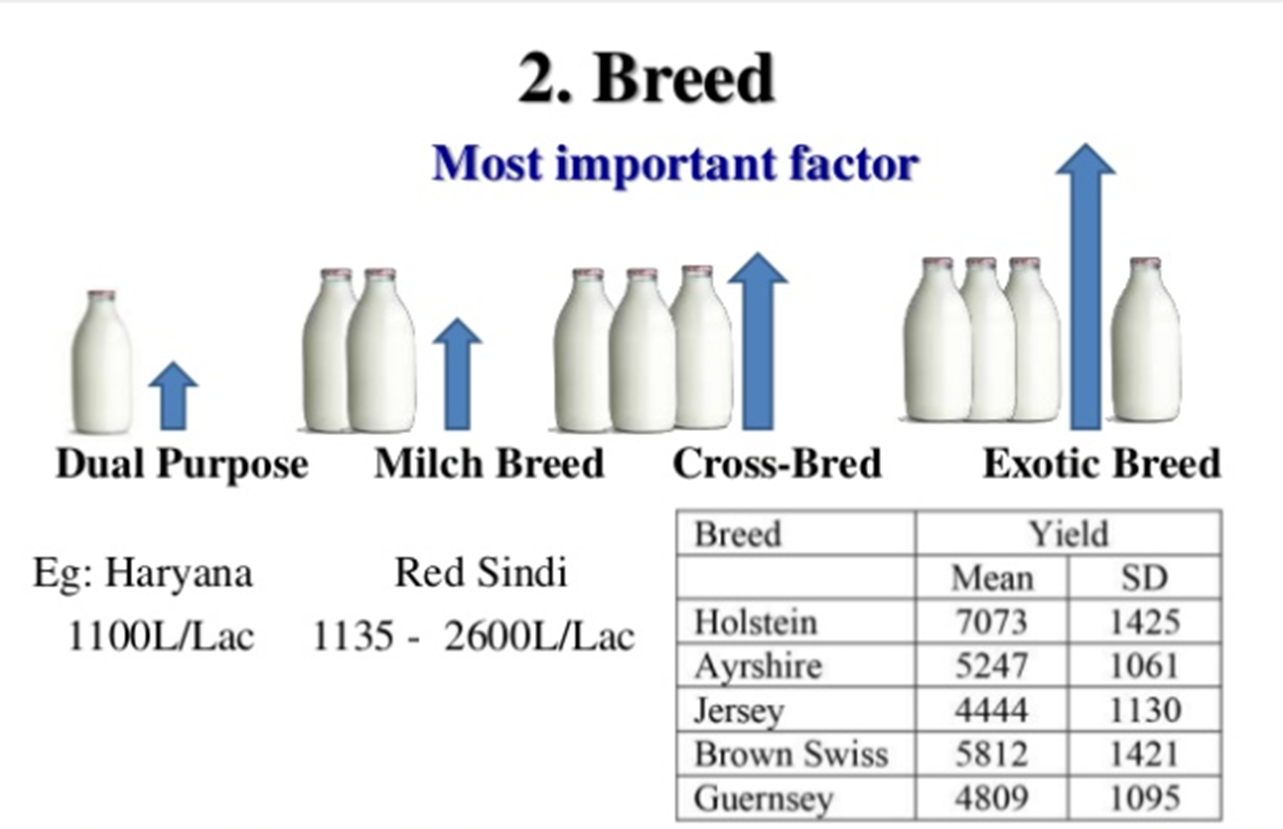 Exotic Breed
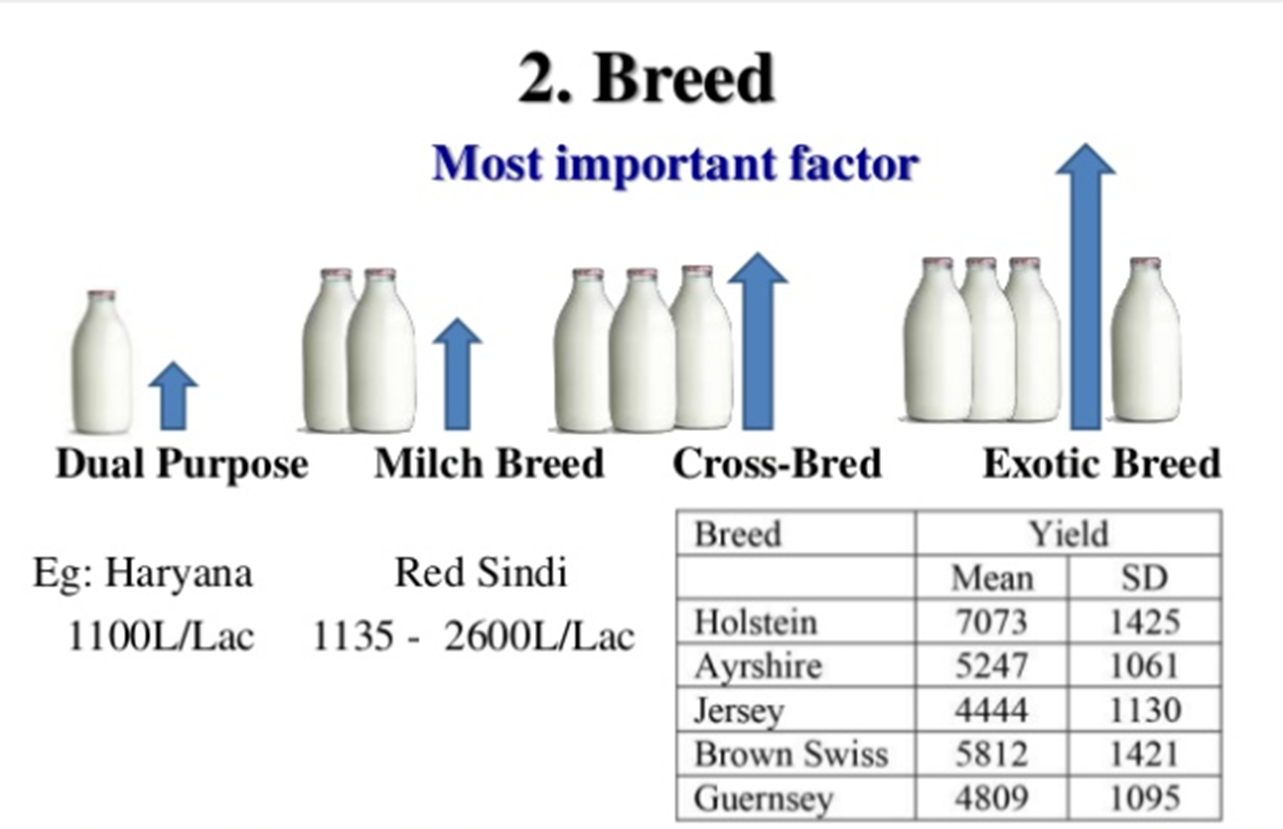 Cross Breed
Milch Breed
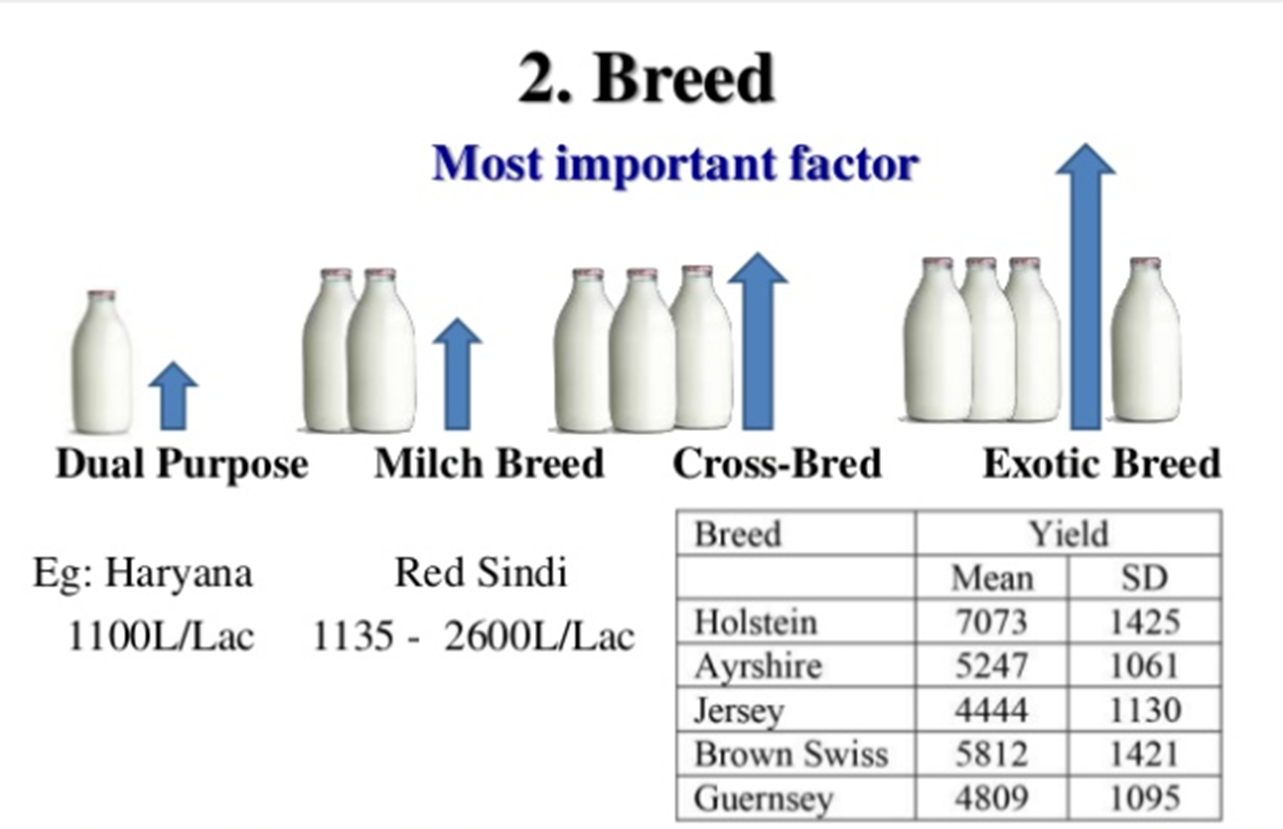 Dual Purpose
Age
The amount of milk increases with age.
Due to an increase in body weight, 
which results in a larger digestive system and a larger mammary gland for the secretion of milk.
Due to the eftects of recurring pregnancies and lactations.
Recurring pregnancies and lactation can result in increases of 30 % in milk production.
Stage of Lactation
Milk production increases with lactation number and is maximized in the 4-5. lactation.
 and then it decreases.
First mammary secretion after calving differs greatly from normal milk
COLOSTRUM 
It is not milk!!
It is for calf not for human!!
It starts secreting before 3 days before of calving and continues after 7 days after calving.
COLOSTRUM

Contains more minerals, protein and less lactose than normal milk.
Fat % is usually higher in colostrum  than in milk.
Ca, Mg, P, Cl are high in colostrum, but K is low.
Iron is 10-17 times higher in colostrum than in milk.
Contains 10 times as much vitamin A and 3 times as much vitamin D as milk.
NORMAL MILK

Changes in composition occur during the first few days continue but at reduced rate for about 5 weeks of lactation.
Fat and protein % then rises gradually and may increase more sharply near the end of lactation.
Lactose decreases while mineral concentration increases slightly during that period.
Dry period
Dairy cows are usually dried-off for two months prior to the next calving.
Rest period is necessary to maximize milk production in subsequent lactation.
LONG Dry period…
Decrease the average annual production of the cow by extending the calving time beyond the normal 13-14 month.
Causing a decrease in the lifetime production of the dairy cow.

Part of the dry period effect is related to body condition of the cow at calving.
Cows in good body condition at calving produce higher milk yield during the following lactation than in cows in thin body condition at calving.
Pregnancy
Has an inhibitory effect on milk yield.
 Due to the increase in estrogen and progesterone level.
Most of the reduction in milk yield 
 after the fifth month of pregnancy
By the 8th mounth 
 20 % less milk (compared with the non-pregnant cow)
Seasonal differences
Temperature, humidity, day light
In general; 
In winter  milk fat       , amount of milk
Holsteins and the other large breeds 
more tolerant to lower temperatures
Smaller breeds particularly the Jersey 
 much more tolerant to high temperatures
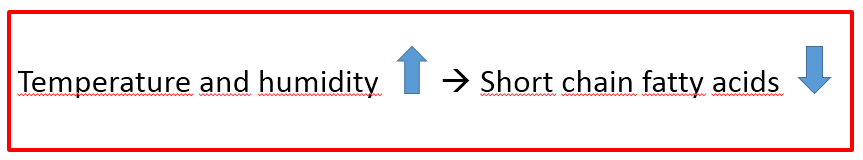 Maintanance conditions
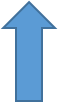 Adequate maintanance         Milk yield

37 ˚C
Oxygen concentration
Air (indoor)
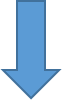 Milk yield
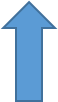 Milk fat
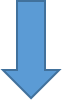 Feed and water supply
Inadequate feed nutrients  limit the secretion of milk
Galactopoiesis maintanance of lactation
is closely related to an adequate feed intake by the lactating animal
The most dramatic effect is brought about by shortage of water as the cow has no means of storing water.
Withholding access to water, or insufficient supply of water for few hours will result in a rapid drop in milk yield.
Milking intervals
Cows are usually milked at equal intervals (12 h interval for 2 x milking)
The reduction in milk yield is more in high producing cows than in low producing ones.
Incomplete milking for several consecutive days can permanently reduce milk yield for the entire lactation.
Milking time for most cows
 5-6 minutes per cow.
Milk fat concentration is the most effective factor on milking time.

In the beginning of the milking, milk contain  1-2 % of milk fat
Final drops contain  6-7 % of milk fat
Milking frequency
Cows are usually milked twice daily.

Milking a twice a day yields at least 40 % more milk than once a day.

Increasing milking frequency to 3 x day increases milk yield by up to 5-20 %.
Diseases
The main disease that affect milk yield of dairy cow  Mastitis

A decrease in production persists after the dissapperance of the clinical signs of mastitis !
 Due to a destruction in secretory tissues 
Stress
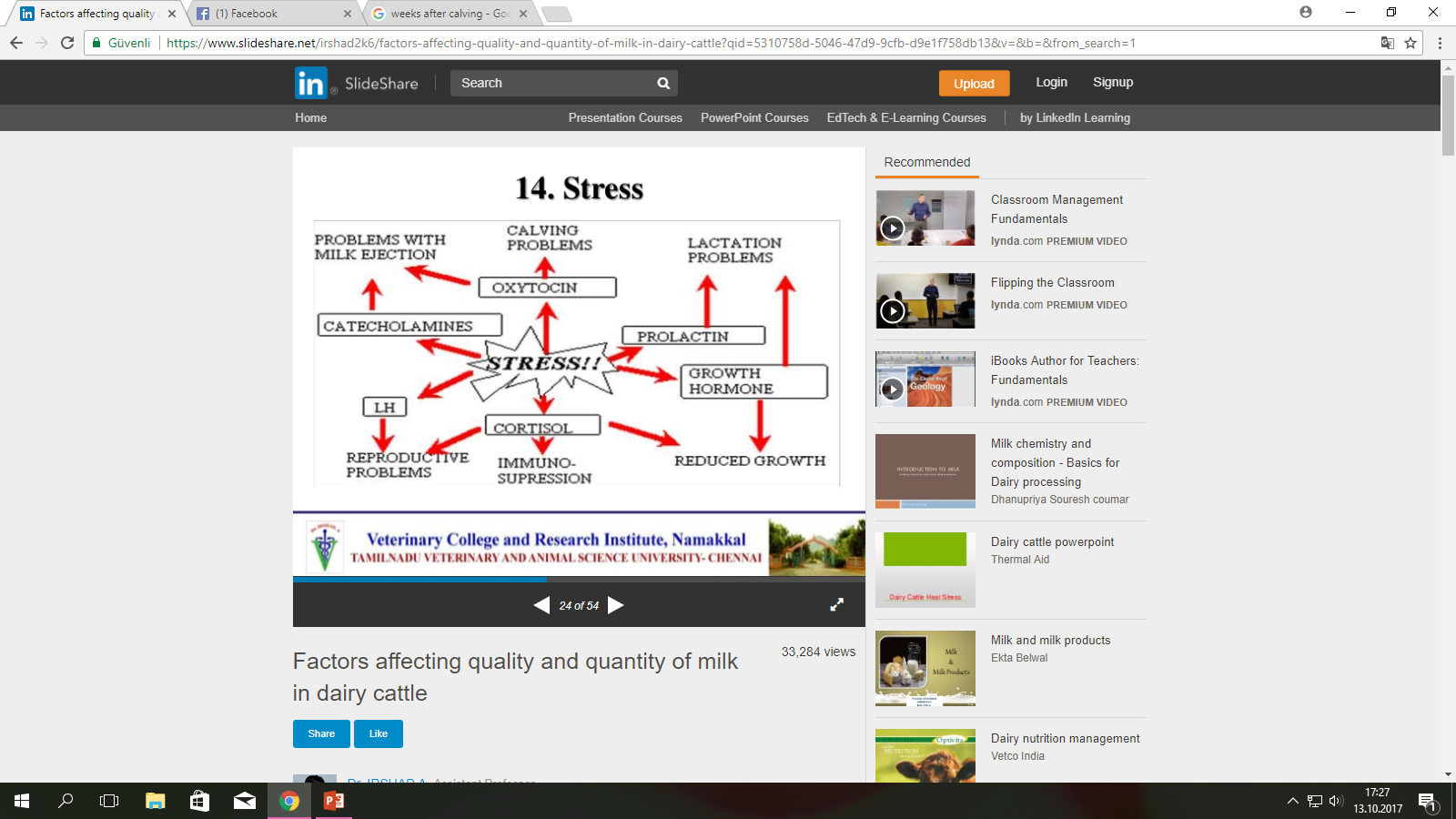